Tez / Proje Başlığı
Kendi Başlığınızla Değiştiriniz (Calibri-65pt)
Yazar1 Ad Soyad, 123456; Yazar2 Ad Soyad, 123456; … (Calibri-40pt)
Özet
Metod ve Malzemeler
Özet metninizi eklemek için buraya tıklayın. Tezinizden kopyala – yapıştır yapabilirsiniz. 

Bu metin kutusu otomatik olarak metninize göre yeniden boyutlanacaktır. 

Bu metin Calibri 25pt'dir ve 70x100 posterde 1,5 metreye kadar kolayca okunabilir.

Basılı posterinizde nasıl görüneceğini önizlemek için % 100’e kadar yakınlaştırın.

Örnek metin örnek metin örnek metin örnek metin örnek metin örnek metin örnek metin örnek metin örnek metin örnek metin örnek metin örnek metin örnek metin örnek metin örnek metin örnek metin örnek metin örnek metin örnek metin örnek metin örnek metin örnek metin örnek metin örnek metin örnek metin örnek metin örnek metin örnek metin örnek metin .
Metod ve Malzemeler metninizi eklemek için buraya tıklayın. Tezinizden kopyala – yapıştır yapabilirsiniz. 

Bu metin kutusu otomatik olarak metninize göre yeniden boyutlanacaktır. 

Bu metin Calibri 25pt'dir ve 70x100 posterde 1,5 metreye kadar kolayca okunabilir.

Basılı posterinizde nasıl görüneceğini önizlemek için % 100’e kadar yakınlaştırın.

Örnek metin örnek metin örnek metin örnek metin örnek metin örnek metin örnek metin örnek metin örnek metin örnek metin örnek metin örnek metin örnek metin örnek metin örnek metin örnek metin örnek metin örnek metin örnek metin örnek metin örnek metin örnek metin örnek metin örnek metin örnek metin örnek metin .
Şekil 3. Grafik adı. 20pt Calibri.
Tartışma
Giriş ve Amaç
Sonuçlar
Tartışma metninizi eklemek için buraya tıklayın. Tezinizden kopyala – yapıştır yapabilirsiniz. 

Bu metin kutusu otomatik olarak metninize göre yeniden boyutlanacaktır. 

Bu metin Calibri 25pt'dir ve 70x100 posterde 1,5 metreye kadar kolayca okunabilir.

Basılı posterinizde nasıl görüneceğini önizlemek için % 100’e kadar yakınlaştırın.

Örnek metin örnek metin örnek metin örnek metin örnek metin örnek metin örnek metin örnek metin örnek metin örnek metin örnek metin örnek metin örnek metin örnek metin örnek metin örnek metin örnek metin örnek metin örnek metin örnek metin örnek metin örnek metin örnek metin örnek metin örnek metin örnek metin örnek metin örnek metin örnek metin örnek metin örnek metin .
Sonuçlar metninizi eklemek için buraya tıklayın. Tezinizden kopyala – yapıştır yapabilirsiniz. 

Bu metin kutusu otomatik olarak metninize göre yeniden boyutlanacaktır. 

Bu metin Calibri 25pt'dir ve 70x100 posterde 1,5 metreye kadar kolayca okunabilir.

Basılı posterinizde nasıl görüneceğini önizlemek için % 100’e kadar yakınlaştırın.

Not: Posterinizden daha iyi bir sonuç elde etmek için işiniz bittiğinde imla kontrolü yapmayı unutmayınız. Bunun için F7 tuşunu kullanabilirsiniz. 

Örnek metin örnek metin örnek metin örnek metin örnek metin örnek metin örnek metin örnek metin örnek metin örnek metin örnek metin örnek metin örnek metin örnek metin örnek metin örnek metin örnek metin örnek metin örnek metin örnek metin örnek metin örnek metin örnek metin örnek metin örnek metin örnek metin örnek metin örnek metin örnek metin örnek metin örnek metin örnek metin örnek metin örnek metin örnek metin örnek metin örnek metin örnek metin örnek metin örnek metin örnek metin .
Referanslar
-
-
-
-
-
-
-
-
-
-
-
-
-
-
-
-
-
-
-
-
-
Tablo 1. Tablo adı. 20pt Calibri.
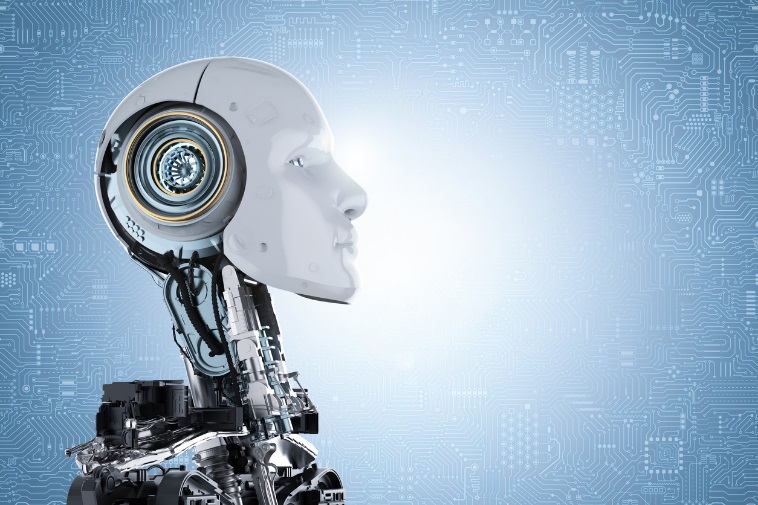 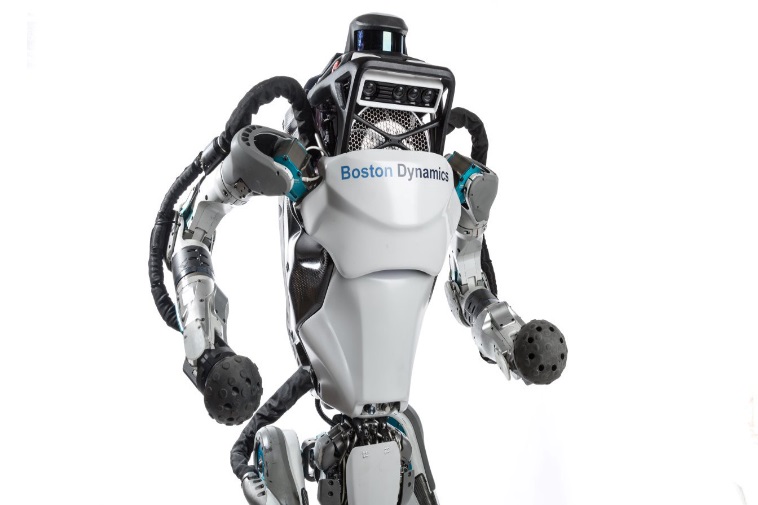 Şekil 1. Şekil yazısı. 20pt Calibri
Şekil 2. Şekil yazısı. 20pt-Calibri.
Yazar Bir

Email: xxx@yyy.com
Tel: 05XX XXX XXXX
Yazar İki

Email: xxx@yyy.com
Tel: 05XX XXX XXXX
Yazar Üç

Email: xxx@yyy.com
Tel: 05XX XXX XXXX